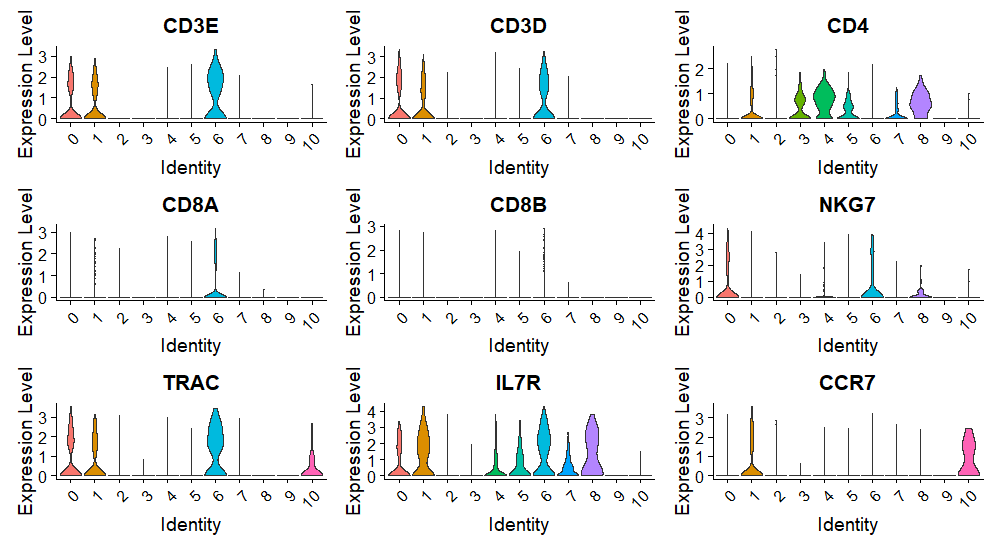 A
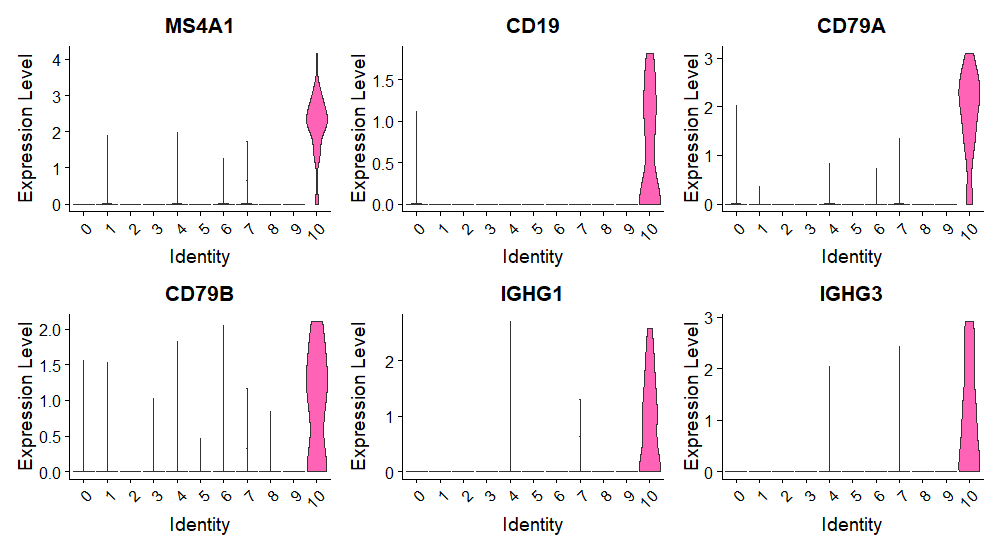 B
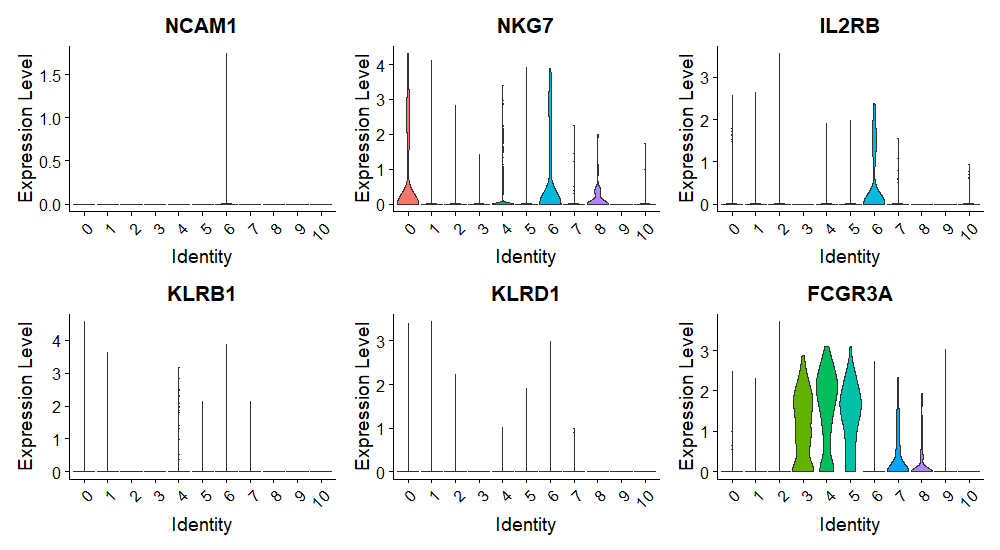 C
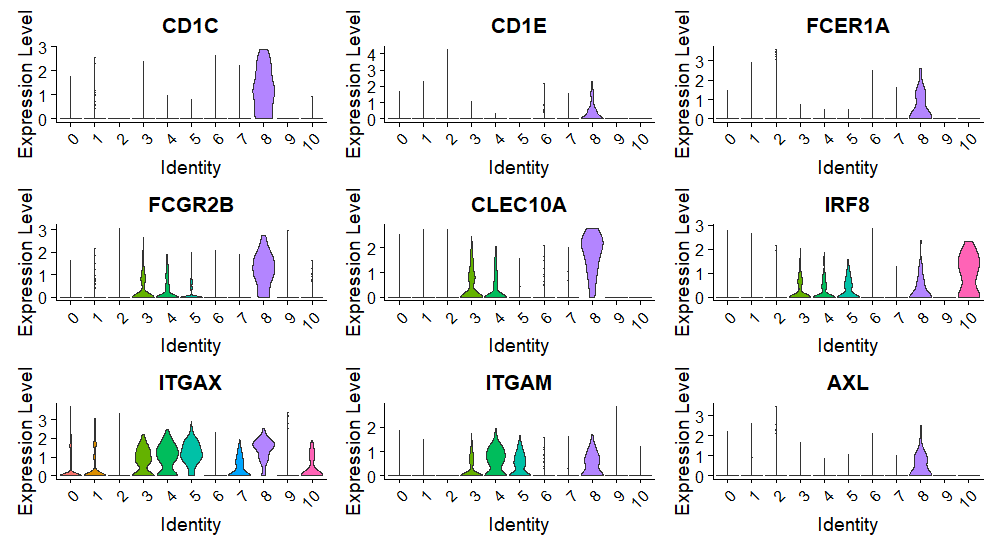 D
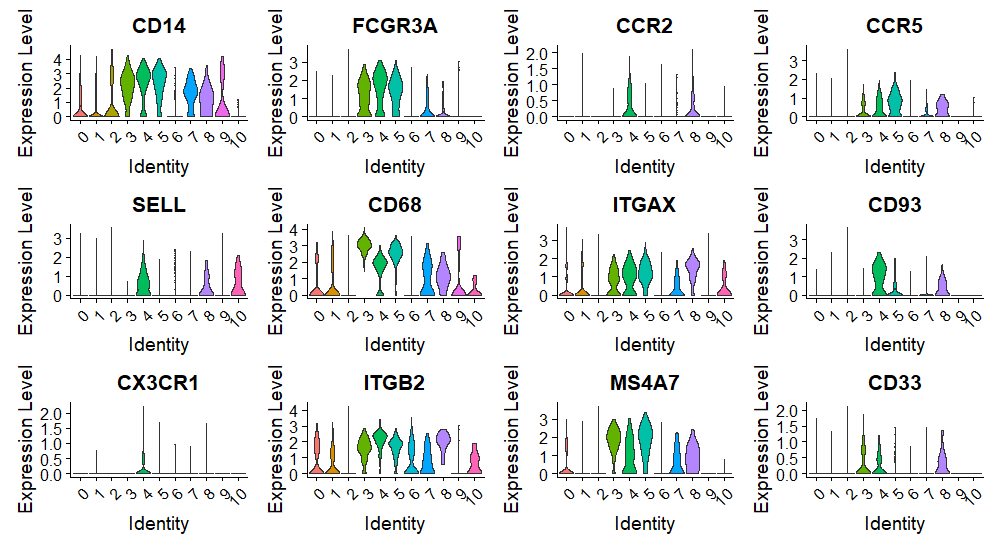 E
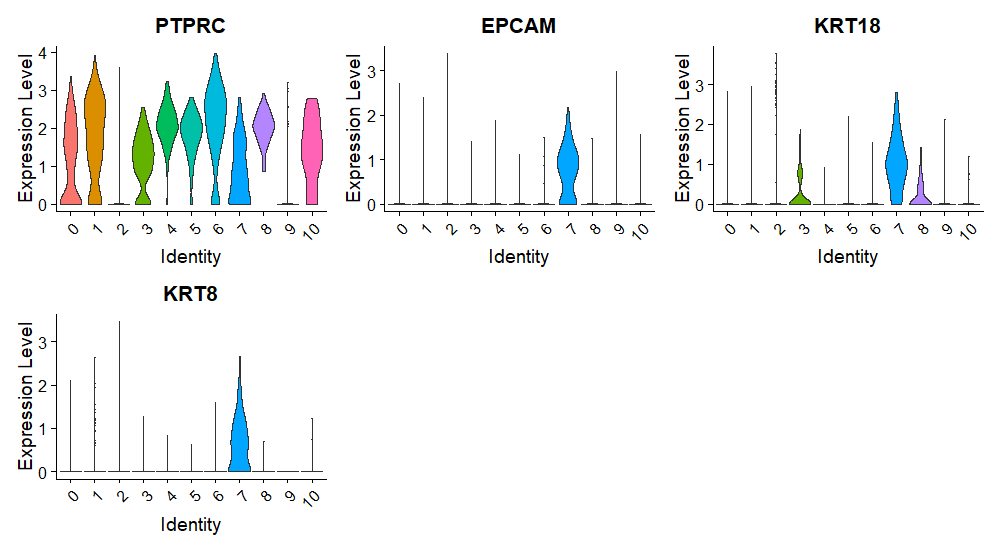 F